ҚАЗАҚСТАН РЕСПУБЛИКАСЫНЫҢ БIЛIМ МИНИСТРЛIГI
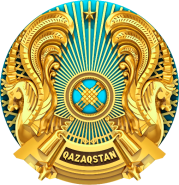 1-СЫНЫПҚА ҚАБЫЛДАУ
АСТАНА
2025 жыл
ҚАЖЕТТІ ҚҰЖАТТАР
1-СЫНЫПҚА ҚАБЫЛДАУ
Мемлекеттік қызмет көрсету бойынша өтініш ағымдағы жылдың 1 сәуірінен 2025 жылдың тамызына дейін сағат 9: 00-де қабылданады;
Недостатки реализации
Даярлық деңгейіне қарамастан, білім беру ұйымына қызмет көрсету аумағында тұратын барлық балалардың қолжетімділігін қамтамасыз ете отырып, алты жастан бастап балалар және ағымдағы күнтізбелік жылда алты жасқа толатын балалар қабылданады;
Өтініш берген кезде:
Өлшемі 3х4 см баланың сандық фотосуреті;
052-2/е «Баланың денсаулық паспорты» медициналық анықтамасы;
065/е «Профилактикалық егу картасы» медициналық анықтамасы;
Шағын учаске бойынша/шағын учаске бойынша емес көрсеткіш толтырылады;
Мектепті таңдау.
ҚР ДСМ сервисінен электронды түрде тартылады (1 сәуірге дейін медициналық тексеруден өту қажет)
Өтініш түрін таңдау кезінде ПМПК қорытындысы болған жағдайда арнайы мектептер мен арнайы сыныптарға өтініш беру іске асырылады.
- Ол үшін НОБД-да арнайы сыныптар мен арнайы мектептердің көрсеткіштерінде бұзушылықтардың түрлерін көрсету қажет (іске асыруда).
«ШАҒЫН УЧАСКЕ» МОДУЛІ
ПРИЕМ В 1 КЛАСС
ҚМДБ АЖ-да өтініш берушілердің мекенжайын автоматты түрде мектепке шағын учаске бойынша бекіту үшін «Шағын учаске» модулі іске асырылды және өтініш берушілер мен мектептердің мекенжайларын тарту үшін «Мекенжай тіркелімі» мемлекеттік дерекқорымен (бұдан әрі - АР МДҚ) ықпалдастыру жүргізілді.
қажет:
- республикалық маңызы бар қалалардың, астананың, аудандардың (облыстық маңызы бар қалалардың) білім беруді басқару органдары бекіткен «Білім беру ұйымдарына қызмет көрсету аумағы» бұйрығы;
- АР МДҚ-дағы өзекті мәліметтер;
- Мемлекеттік қызмет көрсету кезінде үйлердің мекен-жайларын ҚМЖБ АЖ-дағы мектептің шағын учаскесіне байланыстыру.
Құжат тапсыру кезінде, егер білім беру ұйымдарында балаларды шағын учаскеден тыс жерге қабылдау үшін орындар толтырылса, шағын учаскеден тыс таңдау кезінде білім беру ұйымын таңдау шектеледі (яғни, егер мектепте балаларға арналған орындар шағын учаскеден тыс жерде 3/1 қағидаты бойынша толтырылса, автоматты түрде бас тарту).
«Қазақстан Республикасындағы жергілікті мемлекеттік басқару және өзін-өзі басқару туралы» Қазақстан Республикасының 2001 жылғы 23 қаңтардағы № 148 Заңының 27-бабының 21-2) тармағына сәйкес облыстардың, республикалық маңызы бар қалалардың, астананың әкімдіктері Қазақстан Республикасының заңнамасына сәйкес «Мекенжай тіркелімі» ақпараттық жүйесін жүргізуді және толтыруды қамтамасыз етеді.
БІЛІМ БЕРУ ҰЙЫМЫНА ЖІБЕРУ ЖӘНЕ ОҚУҒА ҚАБЫЛДАУ
1-СЫНЫПҚА ҚАБЫЛДАУ
Недостатки реализации (риски)
Недостатки реализации
егер бала мектепке дейінгі ұйым контингентінде немесе мектеп жанындағы білім беру ұйымында немесе 0-сыныптарда тіркелген болса, құжат беруге жол беріледі;

егер бала мектеп білім беру ұйымының контингентінде 1 және одан жоғары сыныптарда болса, құжат беруге жол берілмейді;

егер бала ПМПК қорытындысы және қамқоршылық кеңестің шешімі болған кезде мектеп білім беру ұйымының контингентінде 1 және одан жоғары сыныптарда тіркелген болса, құжат беруге жол беріледі;
Bilim сервисі арқылы «Білім беру қызметтері туралы үлгі шартқа» қол қойылғаннан кейін білім беру ұйымына қабылдау.
ЖАО ЖӘНЕ БІЛІМ БЕРУ ҰЙЫМЫ ТАРАПЫНАН ҚАЖЕТТІ ЖҰМЫСТАР
1 СЫНЫПҚА ҚАБЫЛДАУ
Недостатки реализации (риски)
Недостатки реализации
«Шағын учаске» модулін толтыру;

Бекітілген бұйрық «Білім беру ұйымдарына қызмет көрсету аумағы»;

НОБД ММ АЖО логин/парольдерді өзектендіру;


052-2/е «Бала денсаулығының паспорты», 065/е «Профилактикалық егулер картасы» медициналық анықтамалары бойынша ДСМ АЖ ақпараттың пайда болуы үшін ағымдағы жылғы 1 сәуірге дейін медициналық тексеруден өткені туралы ата-аналарды хабардар ету;

eGov порталында мектептер анықтамалығын өзектендіру үшін мектептердің өзекті тізімі.
3-08-4/1653-И № 04.03.2025 нұсқаулығы бар ЖАО-ға хат
МП контактілері (7172) 74-20-35
WhatsApp чат: «ҚАБЫЛДАУ 1-сынып»